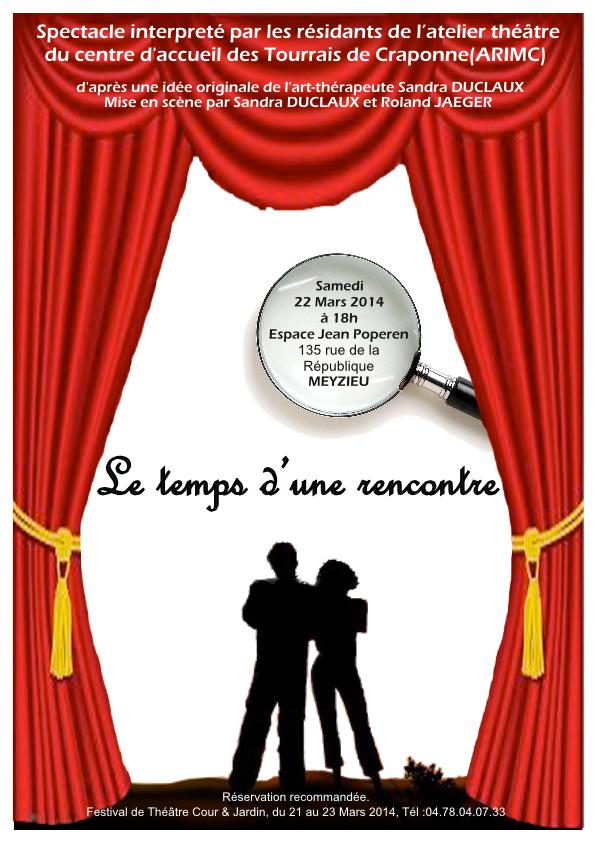 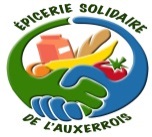 Le théâtre : on y va!
2eme saison
Le mercredi 
18 octobre
À 14h
Première rencontre à l’Epicerie Solidaire : 
Déroulement de l’atelier, présentation des spectacles et inscription
En partenariat :
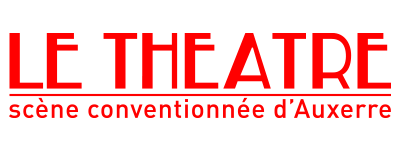